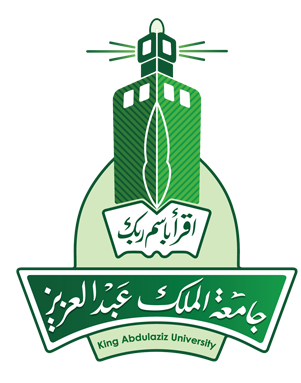 Your Title Here
Student 1, Student 2, Student 3 
Advisor: Dr. First name Last name
Information Systems Department
Faculty of Computing & Information Technology
King Abdulaziz University
Design

Feel free to rearrange the boxes, change colors, change the headings etc. This template is provided as a guideline to get you started, but you should customize it for what is important to your project.

To change the background color, go to Format->Background. You can change it to a different color or insert a textured graphic. 

This poster is 48” by 36” If you need a different size, it is recommended that you start a new blank PowerPoint file and use Design Tab -> Page Setup

Don’t forget to spell-check your poster when it’s done!!!
Abstract / Problem Statement

Type your text here
Graphic Placeholder
Photo or graphic caption
Background

Type your text here
Requirements

Type your text here
Graphic Placeholder
Acknowledgments

Type your information here.
Project Goals/ Aims & Objectives

Type your text here
Data Analysis

Type your results here.
References

Type your information here.